ГБУЗ РБ  Больница  скорой медицинской помощи г. Уфа
РЕЗУЛЬТАТЫ  ИСПОЛЬЗОВАНИЯ 
ОМАЛИЗУМАБА (КСОЛАРА®) 
В ТЕРАПИИ ДЕТЕЙ 
С НЕКОНТРОЛИРУЕМОЙ  
БРОНХИАЛЬНОЙ АСТМОЙ
Педиатрическое  отделениеЗаведующая отделением: Казакова И.В.Врач аллерголог-иммунолог Самигуллина Н.В.
АКТУАЛЬНОСТЬ
Бронхиальная астма (БА)- наиболее распространенное хроническое заболевание органов дыхания у детей
В патогенезе БА ключевая роль принадлежит иммуноглобуллину Е (IgE), поскольку он отвечает за инициацию аллергической реакции при контакте с аллергенами, выбросу медиаторов воспаления и клиническим проявлениям заболевания 

Национальная программа «Бронхиальная астма у детей», 2017
Клинические рекомендации «Бронхиальная астма у детей», 2017
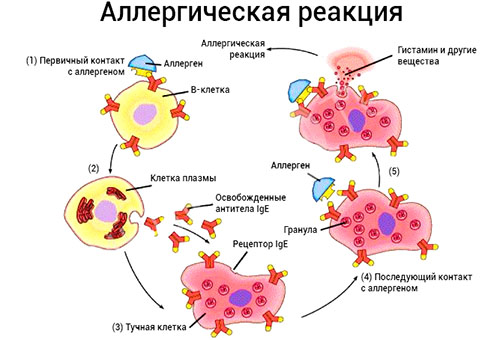 Лечение БА у детей проводится исходя из тяжести клинических проявлений заболевания согласно ступенчатому принципу:
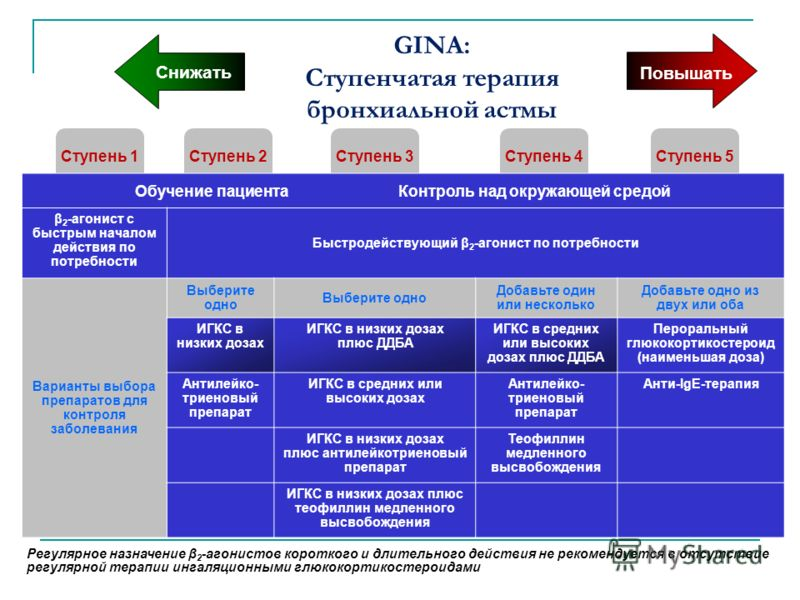 ОМАЛИЗУМАБ (КСОЛАР®)
Представляет собой гуманизированные моноклональные антитела к иммуноглобуллину Е (IgE), полученные на основе рекомбинантной ДНК
Фармакотерапевтическая группа: другие средства для системного применения при обструктивных заболеваниях дыхательных путей
Включен в международный и Российский стандарты лечения БА в качестве дополнительной терапии при отсутствии достижения контроля с помощью имеющихся лекарственных средств
Дозировка рассчитывается исходя из веса пациента и базового уровня IgE
Препарат вводится подкожно
Инъекции проводятся 1 раз в 2 или 4 недели
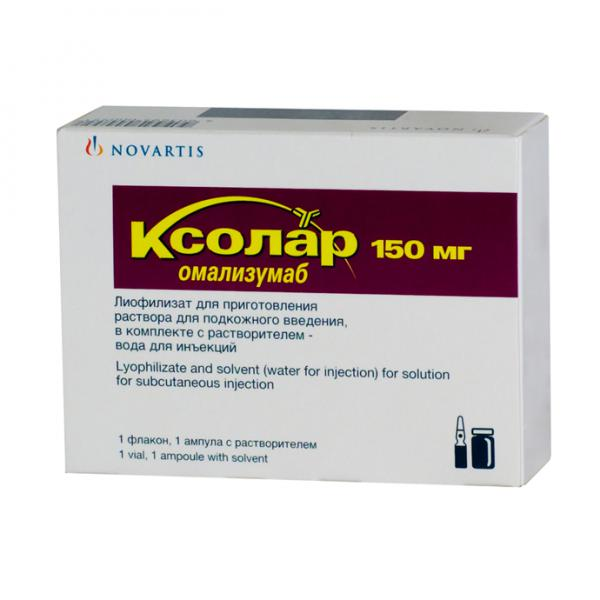 В педиатрическом отделении ГБУЗ РБ БСМП г. Уфа
Начало использования препарата- октябрь 2016г.
12 детей от 7 до 17 лет с неконтролируемой БА
51 инъекция препарата
Возрастно-половая структура пациентов
СТРУКТУРА ПО ТЯЖЕСТИ ЗАБОЛЕВАНИЯ
СРЕДНИЙ УРОВЕНЬ ОБЩЕГО IGE, МЕ/МЛ
СПЕКТР СЕНСИБИЛИЗАЦИИ
ДИНАМИКА ОБОСТРЕНИЙ БА НА ФОНЕ ЛЕЧЕНИЯ, % ДЕТЕЙ (Р<0,05)
ДИНАМИКА ЧАСТОТЫ ГОСПИТАЛИЗАЦИЙ НА ФОНЕ ВКЛЮЧЕНИЯ В ТЕРАПИЮ ОМАЛИЗУМАБА (Р<0,05)
ДИНАМИКА ЧАСТОТЫ ПРИСТУПОВ БА, % ДЕТЕЙ (Р<0,05)
ПОТРЕБНОСТЬ В Β2-АГОНИСТАХ КОРОТКОГО ДЕЙСТВИЯ, % ДЕТЕЙ (Р<0,05)
ДИНАМИКА СНИЖЕНИЯ ДОЗИРОВКИ ИГКС НА ФОНЕ ЛЕЧЕНИЯ, % ДЕТЕЙ (Р<0,05)
Динамика ФВД на фоне лечения (ОФВ1 в % от должного), % детей (р<0,05)
Динамика контроля БА на фоне лечения (по данным опросника АСТ-тест), % детей (р<0,05)
СИМПТОМЫ КОМОРБИДНЫХ АЛЛЕРГИЧЕСКИХ ЗАБОЛЕВАНИЙ (Р<0,05)
ЗАКЛЮЧЕНИЕ
Широкие терапевтические возможности препарата
Высокая безопасность
Доказанная клиническая эффективность у наиболее тяжелого контингента больных, угрожаемых по фатальному течению заболевания
Обосновывают достойное место омализумаба (Ксолара®) в арсенале современных противоастматических средств у детей